Ecosystems: What are They and How Do They Work?
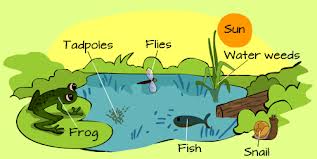 What is Ecology?
It is the study of how organisms interact with each other.
 All living things are composed of cells.
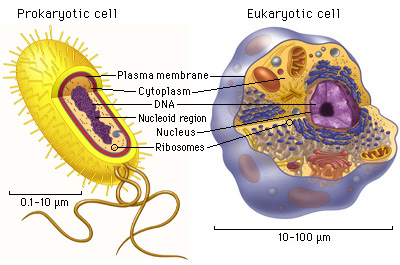 Ecologists Study Connections in Nature.
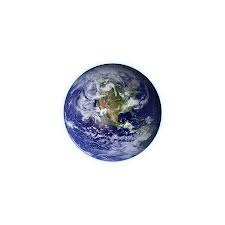 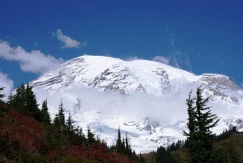 Biosphere
Ecosystem
Community
Population
Organism
Cell
Molecule
Atom
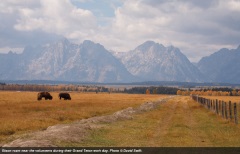 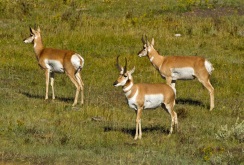 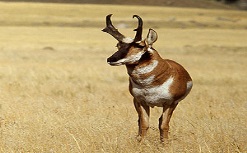 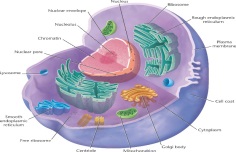 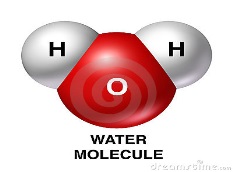 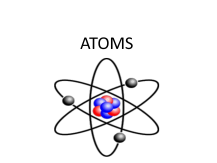 What Keeps us and Other Organisms Alive?
Life is sustained by the flow of energy from the sun through the biosphere, the cycling of nutrients within the biosphere, and gravity.
4 major components of Earth’s Life-Support System
The Atmosphere
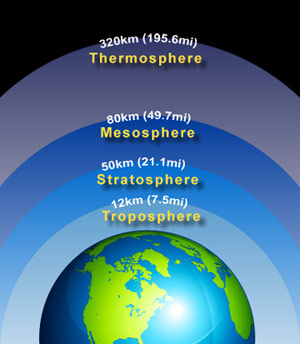 The Hydrosphere
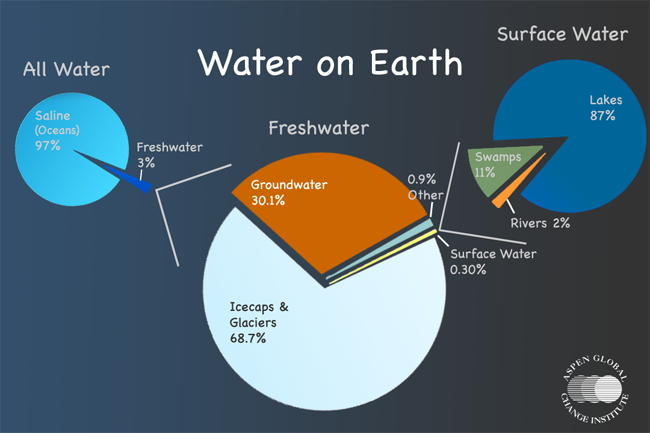 The Lithospherethe rigid outer part of the earth, consisting of the crust and upper mantle
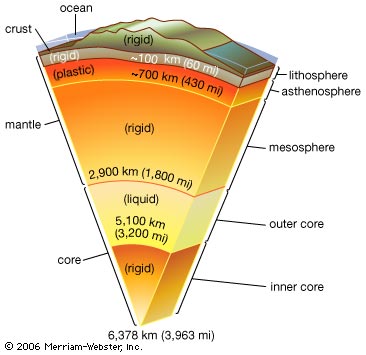 The Biosphere
The Biosphere consists of parts of earth’s water, air, and soil where living organisms are found. It is the global ecosystem in which all organisms exist can interact with one another.
Ecosystems have Abiotic and Biotic Components
ABIOTIC
NONLIVING
BIOTIC
LIVING
WATER
AIR
NUTRIENTS
ROCKS
HEAT
SOLAR ENERGY

These are just a few. There are others.
PLANTS
ANIMALS
BIRDS
MICROBES
DEAD ORGANIC MATTER
ORGANIC WASTE
Ecosystems depend on Nutrient Cycling
Nitrogen, Phosphorus, Carbon, and Sulfur are major nutrients for living organisms.
Decomposers such as bacteria and fungi are the final link to breaking down these nutrients.
There is very little waste of nutrients in nature.
Only a small percentage of the large amounts of waste that humans produce is recycled.
Energy in Ecosystems begins withaerobic or anaerobic respiration
AEROBIC Respiration
Glucose + Oxygen 	 Carbon Dioxide + Water + Energy
C6H12O6 + 6 O2	        6 CO2 + 6 H2O + Energy
ANAEROBIC Respiration
Breakdown of glucose or other organic compounds in the absence of oxygen.
Produces compounds like methane, ethyl alcohol, acetic acid, and hydrogen sulfide
Glucose 		Ethanol + Carbon dioxide
 C6H12O6 (aq)	     2 CH3CH2OH (aq) + 2 CO2 (g)
Energy in Food Webs and Chains
Range of Tolerance
Populations in an ecosystem have a range of tolerance to variations in their physical and chemical environment.
Any direction outside of the range of tolerance can put strain on the population and eventually kill the population.
Abiotic factors such as shade, sunlight, temperature, and moisture will affect range of tolerance.
Range of Tolerance
Limiting Factor Principle
Too much or too little of any abiotic factor can limit or prevent growth of a population, even if all other factors are at or near the optimal range of tolerance.
On land, precipitation often is the limiting abiotic factor.
Soil nutrients are also  limiting factors.
Too much of an abiotic factor (water or fertilizer) can be a limiting.
Temperature can also be limiting too high or too low temps affect growth.
Aquatic limiting factors include temperature, sunlight, nutrient availability, dissolved oxygen, and salinity.
Ecology Terminology 1make sure you can define, explain, and give examples of all these terms
Cell Theory
Species
Prokaryotic cell
Eukaryotic cell
Genetic Diversity
Trophic Level
Autotroph
Chemotroph
Heterotroph
Chemosynthesis
Photosynthesis
Omnivores
Detritus
Energy flows through Ecosystems in Food Chains and Food Webs (10% rule)
Ecology Terminology 2
Detritivores
Decomposers
Anaerobic Respiration
Aerobic Respiration
Primary, Seconday, and Tertiary or higher consumers
Endotherm
Ectotherm
Poikilotherm
Biomass
Ecological Efficiency
Pyramid of Energy Flow
Gross Primary Productivity (GPP)
Net Primary Productivity (NPP)
GPP  vs  NPP
Gross Primary Production – the rate at which an ecosystem’s producers (usually plants) convert solar energy into chemical energy as biomass found in their tissues
Net Primary Production – GPP minus the rate at which they use some of this stored energy through cellular respiration.
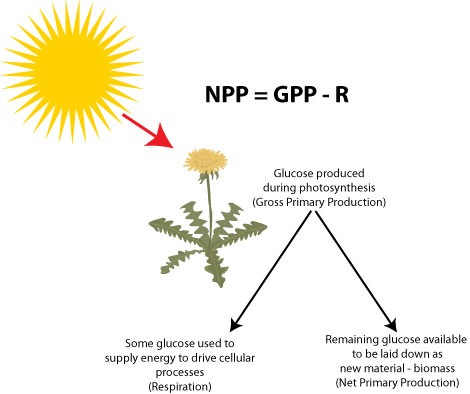 Sample Energy Calculations
1. A primary producer captures 5,000 units of solar energy. How 	much energy is available to a tertiary consumer?


2. Applying the 10% rule, if a shrew living in a tropical rainforest 	has a daily requirement of 500 Cal., how many square 	meters of rainforest are needed to support one shrew 	that feeds only on snails which are primary consumers?
0.6m2
1.1m2
207.4m2
401.5m2
2073.9m2
5000 x .10 = 500 units for 1st 	500 x .10 = 50 units for 2nd  
50 x .10 = 5 units for 3rd
Ecosystem Type	NPP(g/m2/yr)	    Energy provided to					1◦ Consumer (Cal/gram)
Tropical rain forest	       2,200			4
1m2	   1g	500 Cal   =   .5682 x 365
2200g	.4 Cal		     207.3864 m2